Digitalisation Cluster
Title
Working Groups
1
Session One
Where are we?
Welcome 
Intro to Digital Divide
Daiva Matonienė - Smart Cities and Digital Divide
Oswaldo Nomura - Gammara Cliick Lima Perú
3.  Workspace for WGs on Breakout Rooms 
4.  Networking- Icebreak
Working Groups
Working Groups
Digital Literacy
Helping citizens and public servants to be knowledgeable and skilled with technology
Digitalisation of Services and Digital Transformation
Offering digital services that complement in-person services and improve the quality of local public services and citizen’s access to them
Digital Divide
Finding strategies to make access to technology equal for all citizens and overcome the technological barrier
Welcome! please fill your participation form



https://docs.google.com/forms/d/e/1FAIpQLScapAjx7lJrwVg7U6VizaY2s13Vy5IOgJEs8eUTKBgTGCeZpA/viewform?usp=sf_link
15 min
Smart Cities and Digital Divide
1
Daiva Matonienė
Working Groups
Working groups will help you inspire and develop your Project Idea or Challenge
You can be in one or all working groups.
3. Meetings will discuss topics and have experts.
4. Workshops will be hands on session to develop project proposal.
5. Digital Service Prototypes may be developed in the WGs, Citylab and Hackathon.
Digital Literacy
Digitalisation of Services and Digital Transformation
Digital Divide
Working Groups
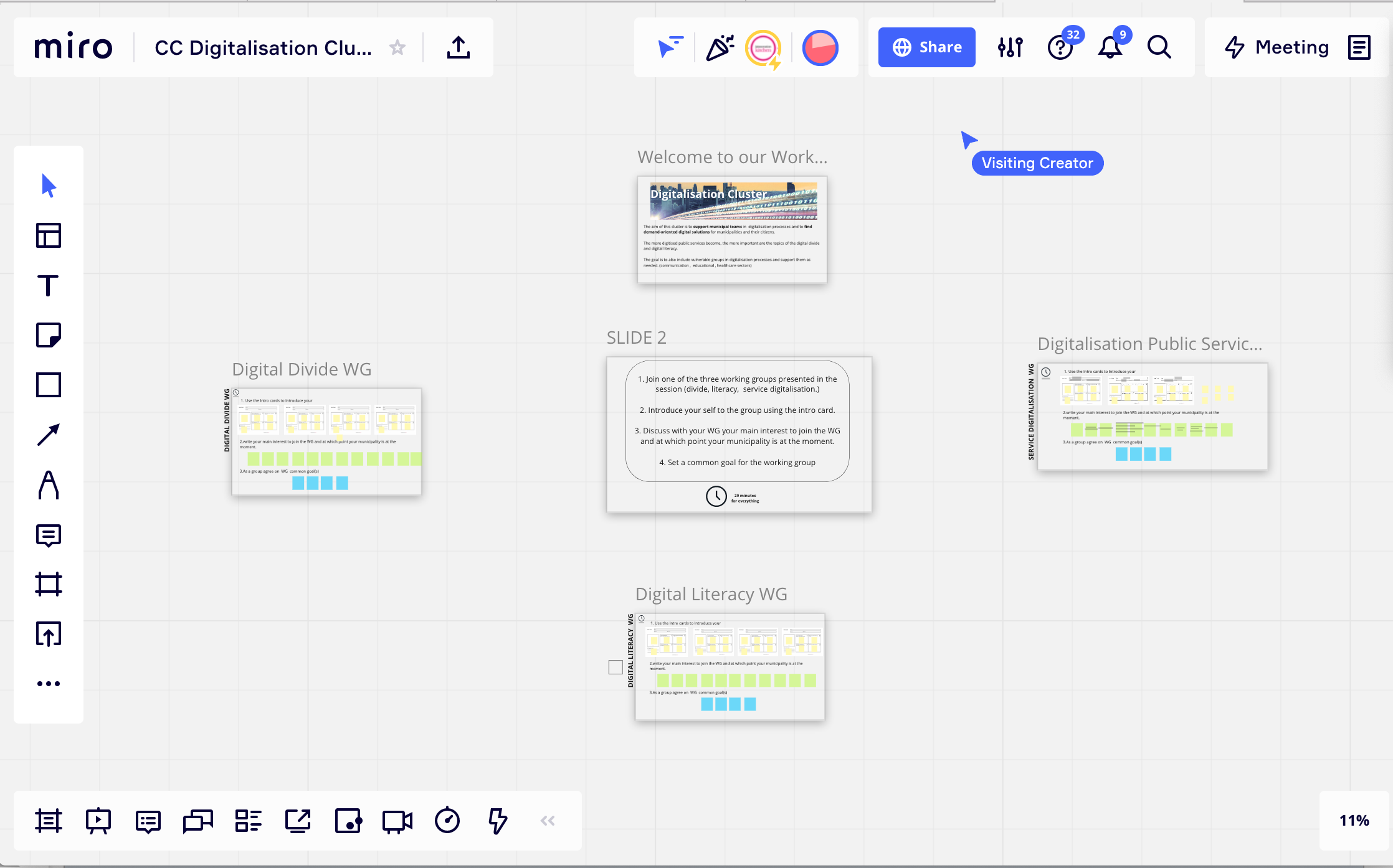 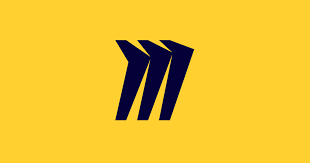 https://miro.com/app/board/o9J_lzqYArY=/?invite_link_id=362529004238
Gamarra Click Perú
1
Oswaldo Nomura
Project Ideas / Challenge
Project Idea / Challenge per municipality or organisation
Draft your general idea
Validate with policy
Share your idea
Detect Funding Sources
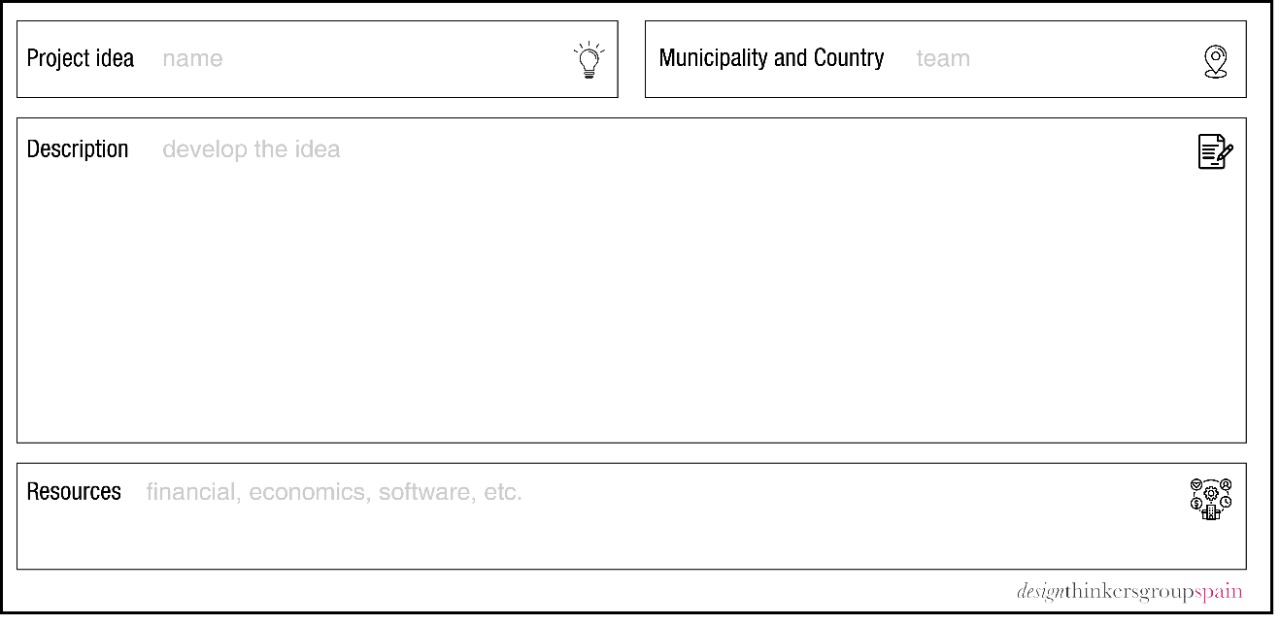 15 min
Funding Sources
Detect Necessities and Viability in your municipality
Develop a Fundable project
Draft your general idea
Validate with policy
Share your idea + co-create
Detect Funding Sources
Apply for funding
Source: Public Funding Sources – Cranberry Isles & USDA Community Connects. https://www.islandinstitute.org/
Coming Next
Meeting canvas for working groups
Digitalisation of Services and Digital Transformation
Event date: 3 Nov / 2021 11:00 - 12:30 (CEST)

Overcoming the Digital Divide and Access to Technology
4 Nov 2021 11:00 - 12:30 (CEST)
Daiva Matonienė - Smart Cities Central Project Management Agency Turkey
Owaldo Nomura - Gamarra Click Perú


Digital Literacy Strategies Design
9 Nov 2021 11:00 - 12:30 (CEST)
Laia  Ramirez - Citilab Barcelona
Haris Piplas Co-Director Urban Design and Planning Development - Drees & Sommer Switzerland
Networking
1
Activity
10 min
Networking
Share your favourite song in the chat
Grab something red
Show something alive
Write the name of somebody famous from your country in the chat
Implemented by
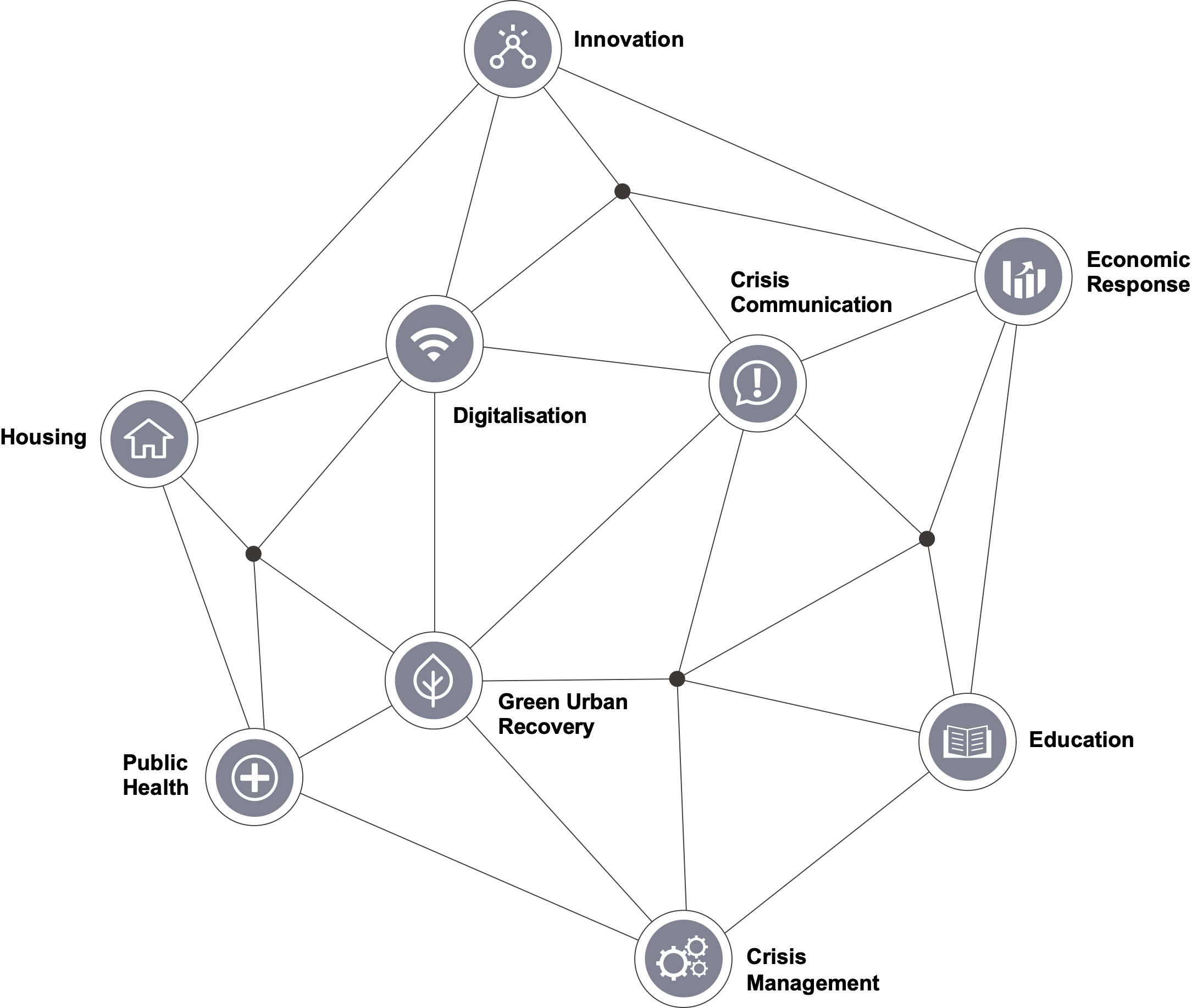 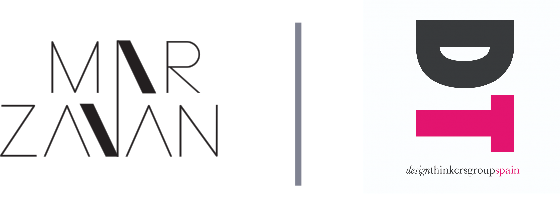 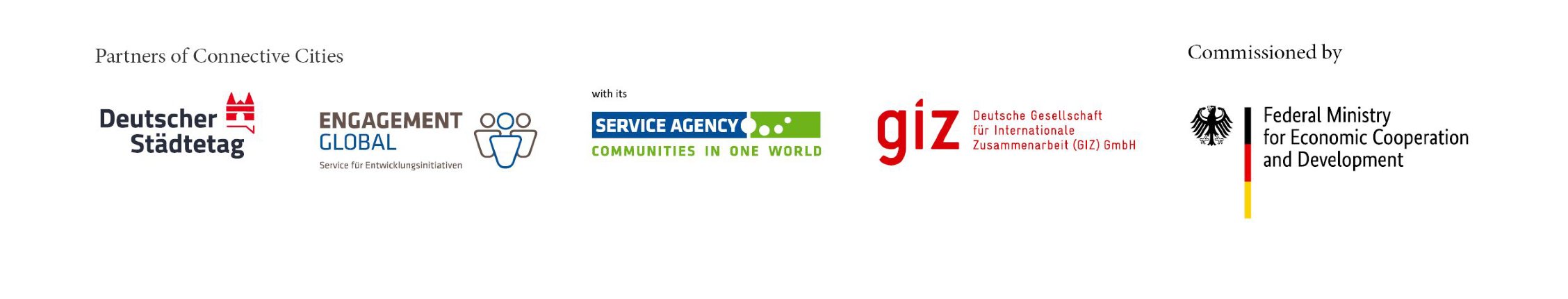 Thank
you